THỨ TƯ
SAU CHÚA NHẬT XV
THƯỜNG NIÊN
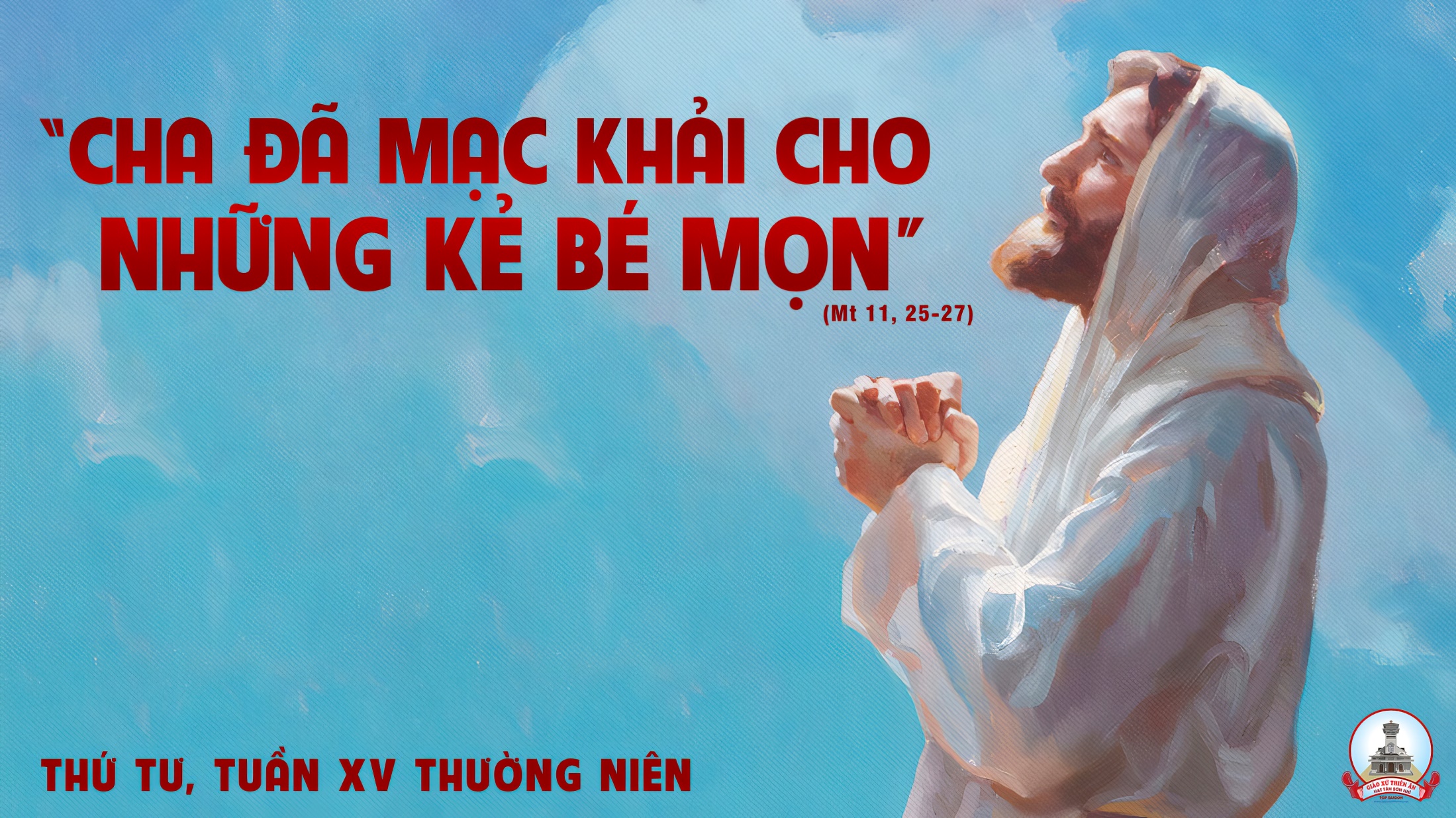 Ca Nhập LễVề Nhà Cha 2 Anh Tuấn
Tk1: Về nhà Cha bao hân hoan sướng vui. Này người ơi mau nhanh chân bước thôi, và hãy cất cao lời hát mừng. Kìa xa xa quê Cha bao dấu yêu, lòng con thơ bao năm qua nhớ mong, nay đến rồi niềm vui hạnh phúc trào tuôn.
Đk: Tiến, tiến bước ta cùng nhau đi tới. Tay trong tay ta cùng nhau lên tiếng, hát vang bài ca thiết tha tạ ơn Cha.
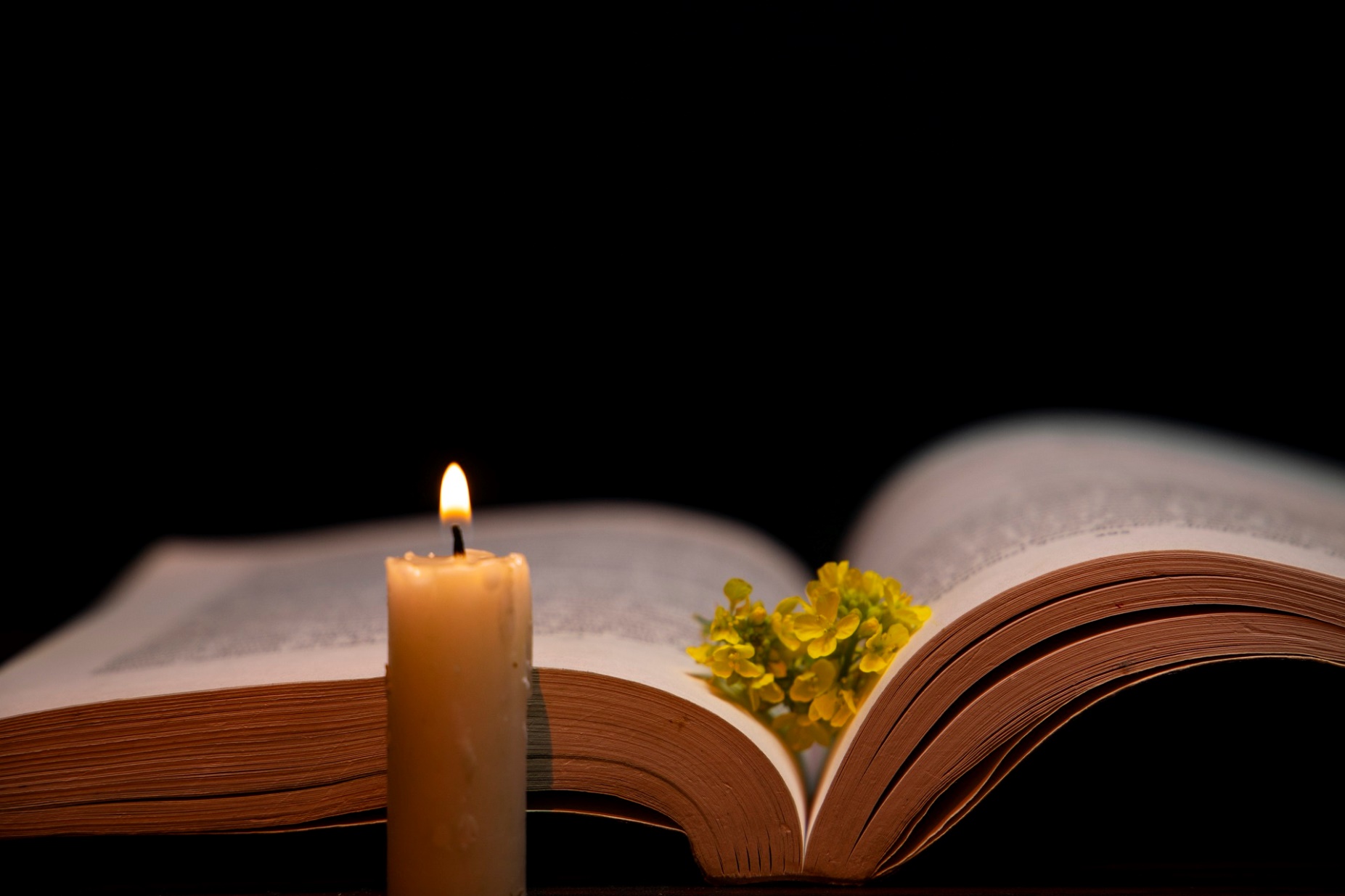 Bài đọc 1
Bài trích sách ngôn sứ I-sai-a.
Cái rìu lại lên mặt với kẻ cầm rìu mà chặt sao ?
Đáp ca:
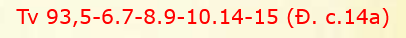 Chúa không ruồng rẫy dân Người.
Alleluia-Alleluia:
Lạy Cha là Chúa Tể trời đất, con xin ngợi khen Cha, vì Cha đã mặc khải mầu nhiệm Nước Trời cho những người bé mọn.
Alleluia:
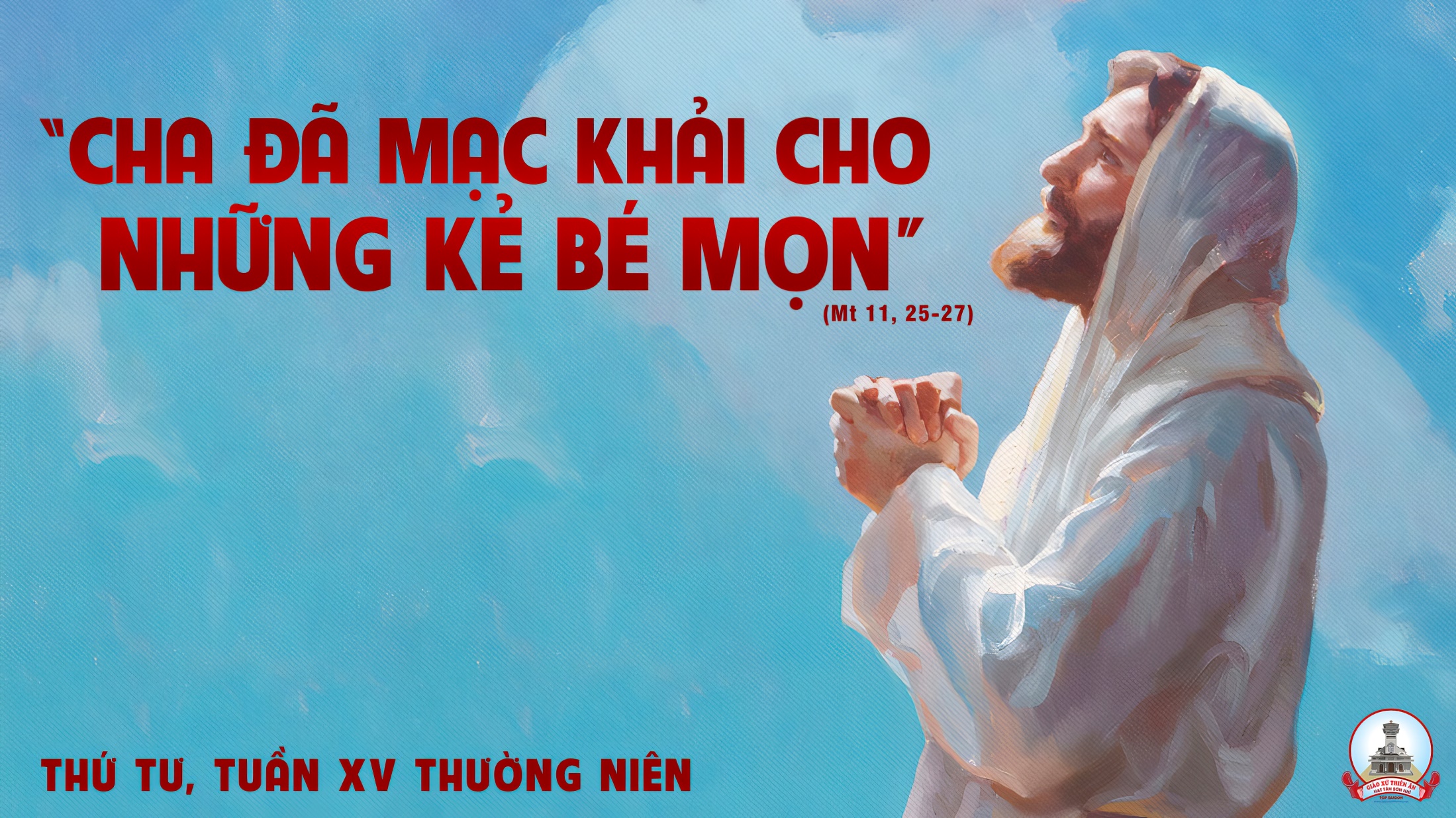 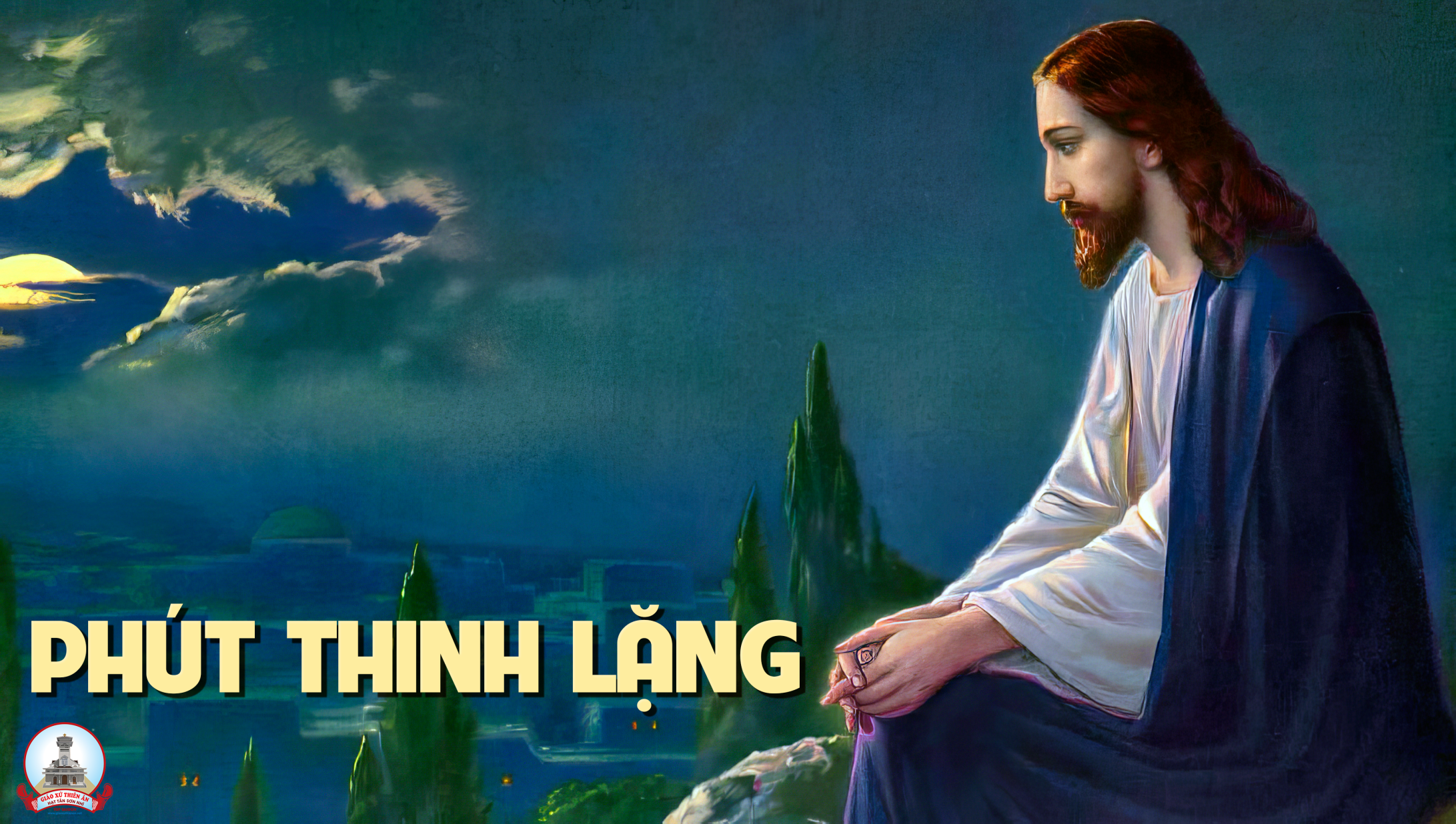 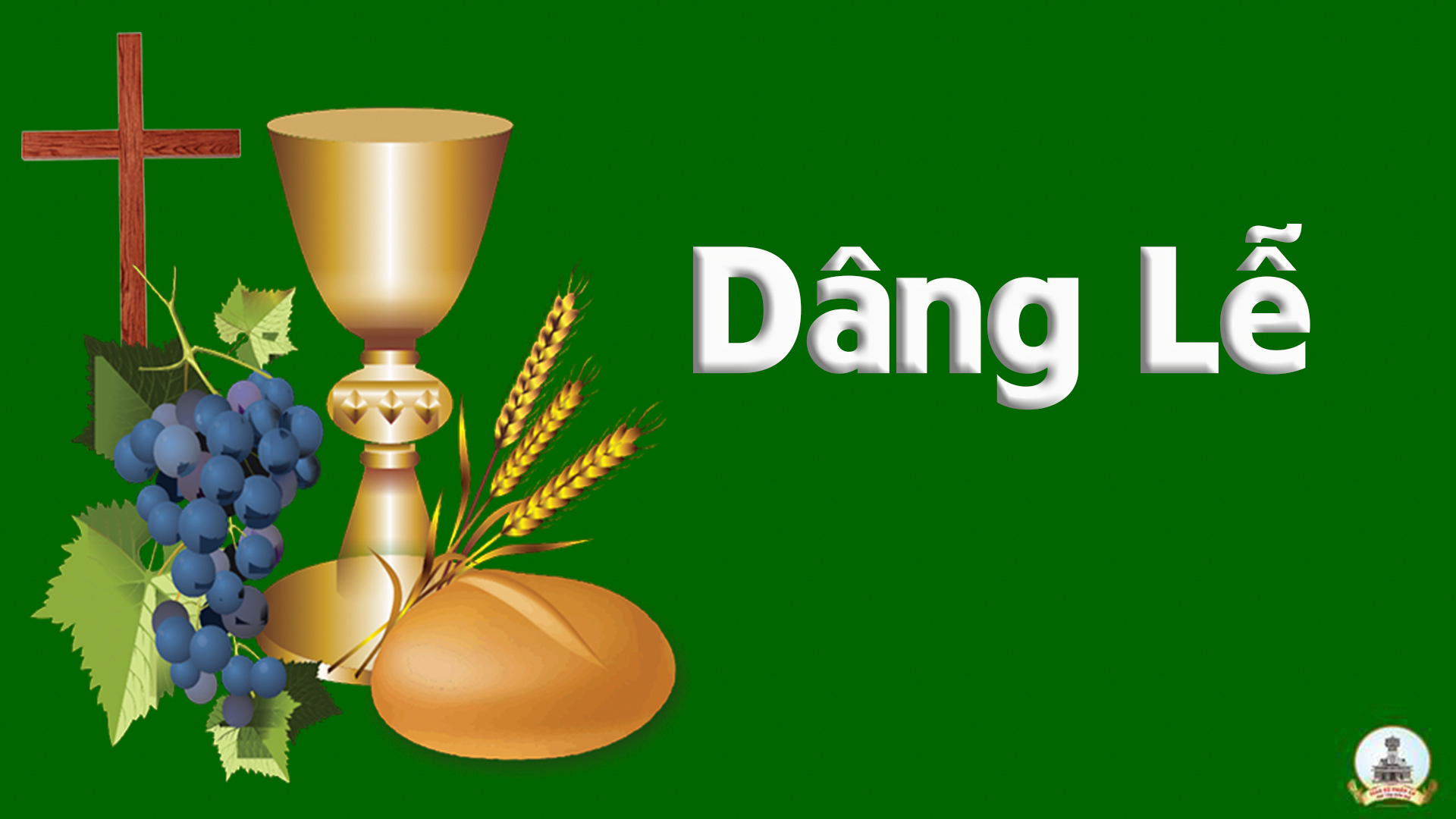 Dâng 1
Lm. Nguyễn Duy
Tk1: Nguyện dâng Chúa lễ tình yêu chân thành, này tấm bánh đây rượu nho thơm ngát. Nguyện dâng Chúa đôi bàn tay con hiến, Chúa thương chấp nhận ban phước lành tháng năm.
Đk: Nguyện dâng Chúa tâm tình con thiết tha, xin Cha thương ủ ấp trái tim hồng. Nguyện dâng Chúa bánh rượu thơm trắng trong, xin trung kiên mến yêu Ngài hết lòng.
Tk2: Đoàn con cái đã về đây chung lời, hợp dâng Chúa tâm hồn và thân xác. Nguyện mãi mãi suốt đời yêu nhau hơn, Chúa thương kết hiệp muôn tấm lòng chúng con.
Đk: Nguyện dâng Chúa tâm tình con thiết tha, xin Cha thương ủ ấp trái tim hồng. Nguyện dâng Chúa bánh rượu thơm trắng trong, xin trung kiên mến yêu Ngài hết lòng.
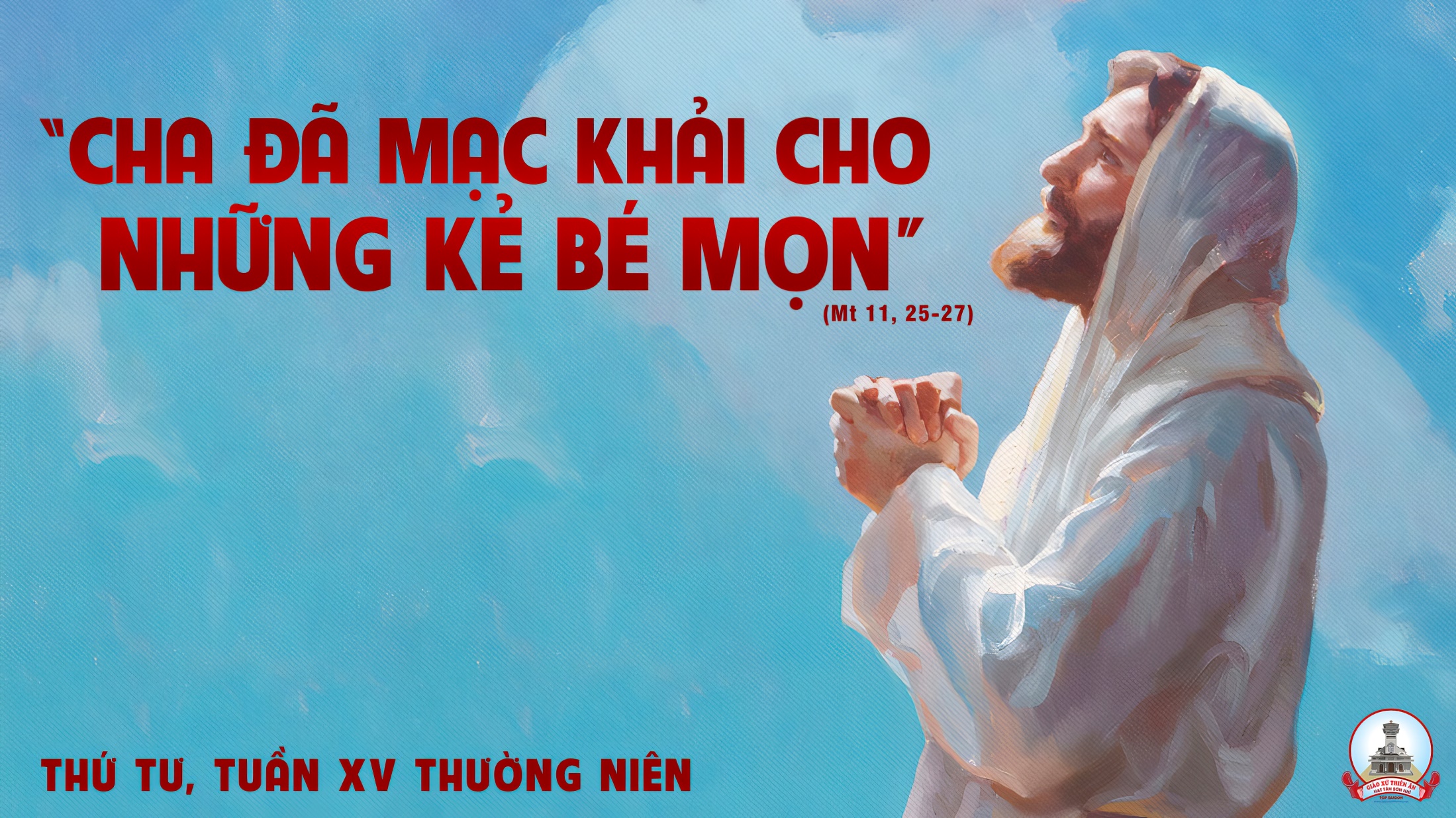 Ca Nguyện Hiệp LễChúa Biến Đổi Lòng ConVị Thiên
Tk1: Chúa muốn con như một đứa trẻ thơ, biết sống đơn sơ và không dối gian. Cùng nhớ vâng nghe Lời dạy của Chúa, hầu cho con hưởng hạnh phúc Thiên Đàng.
**: Chúa hãy cho con một tấm lòng son, để biết quan tâm và chia sẻ nhau. Vì chính anh em là hiện thân Chúa yêu hết tha nhân như Chúa yêu con.
Đk: Chúa ơi! Xin Chúa biến đổi lòng con, sáng như ánh mặt trời đang tỏa chiếu. Để con dám sống như Ngài “Trao Ban” dám chết như Ngài “Hiên Ngang” hầu chứng minh cho tình Chúa.
***: Và Chúa hiện diện trong cõi lòng cùng tặng ban sức mạnh để bước đi trên đường.
Tk2: Chúa hãy sai con vào chốn lầm than, quyết sống an nhiên để nên chứng nhân. Ở những nơi đâu còn nhiều tranh chấp, cùng đem thương mến xóa hết căm hờn.
***: Chúa muốn cho con được hưởng bình an, để sẻ chia cho người hay oán than. Cuộc sống hôm nay ngập tràn bế tắc, xin Chúa ban cho đời những hy vọng.
Đk: Chúa ơi! Xin Chúa biến đổi lòng con, sáng như ánh mặt trời đang tỏa chiếu. Để con dám sống như Ngài “Trao Ban” dám chết như Ngài “Hiên Ngang” hầu chứng minh cho tình Chúa.
***: Và Chúa hiện diện trong cõi lòng cùng tặng ban sức mạnh để bước đi trên đường.
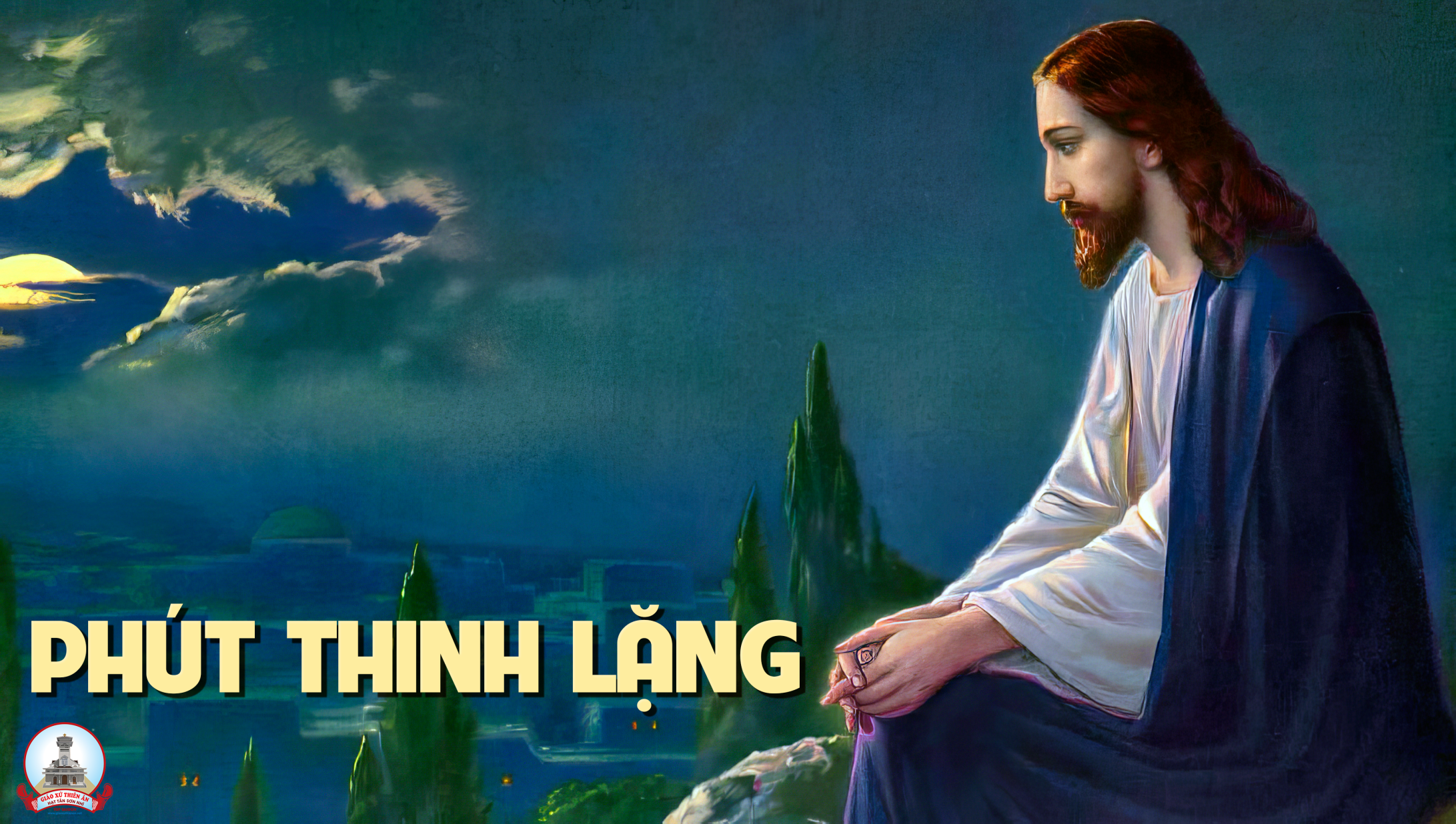 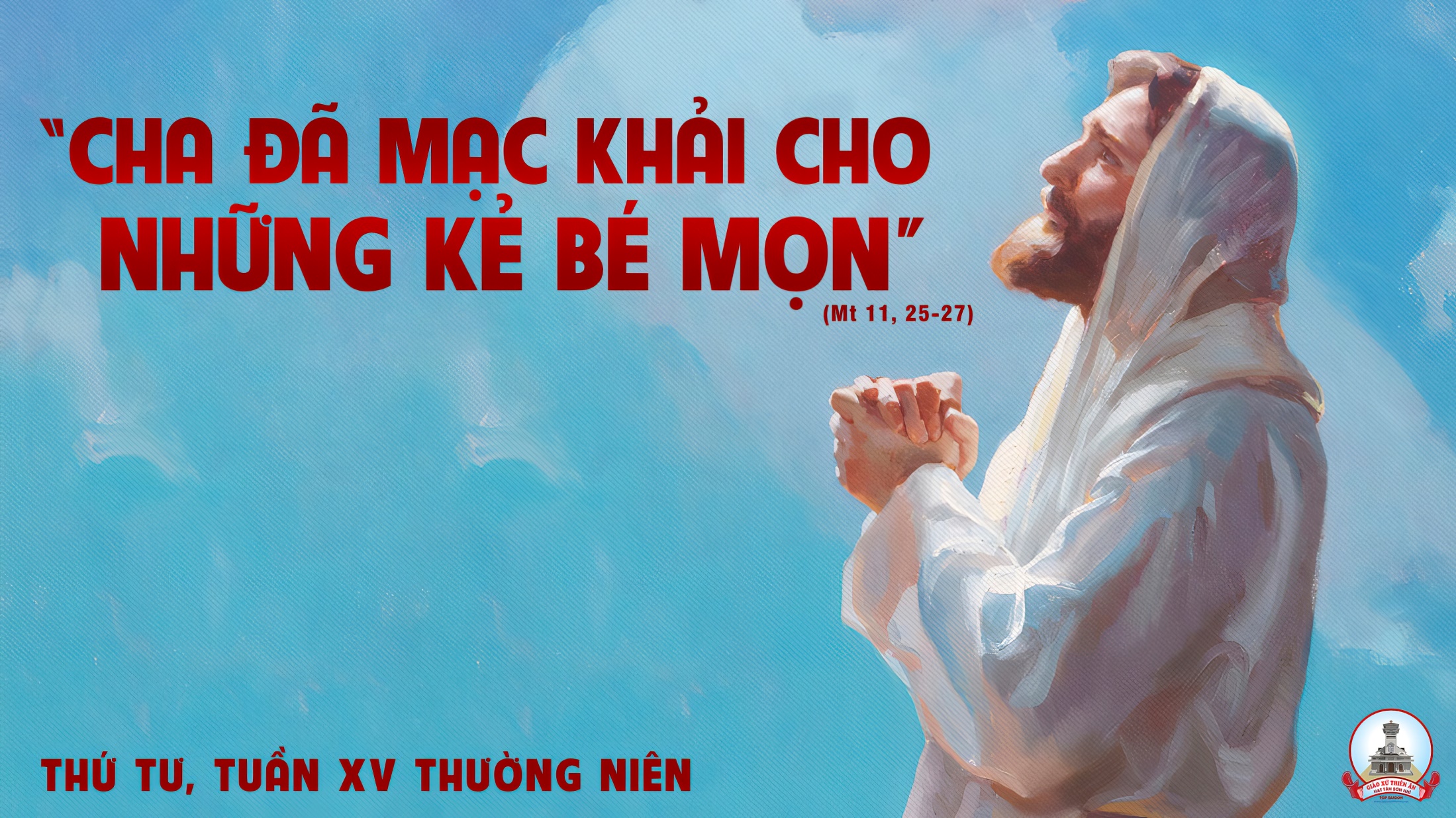 Kết lễLạy Thánh GiuseĐạo Minh
Tk4: Lạy Thánh Giuse gương mẫu cho người cần lao. Mặc dù vất vả Cha luôn giữ lòng thanh cao. Dám xin Cha lành thương giúp thợ thuyền lao khổ. Biết đem thanh bần dọn ngày phúc vinh đời sau.
Đk: Mừng lạy Cha chí nhân chí lành. Là bạn thanh sạch Đức Nữ Trinh. Nhân đức Cha rạng ngời. Soi chiếu muôn nghìn đời. Nguyện cho con noi dấu Người liên. Để sau được vinh phúc vô biên.
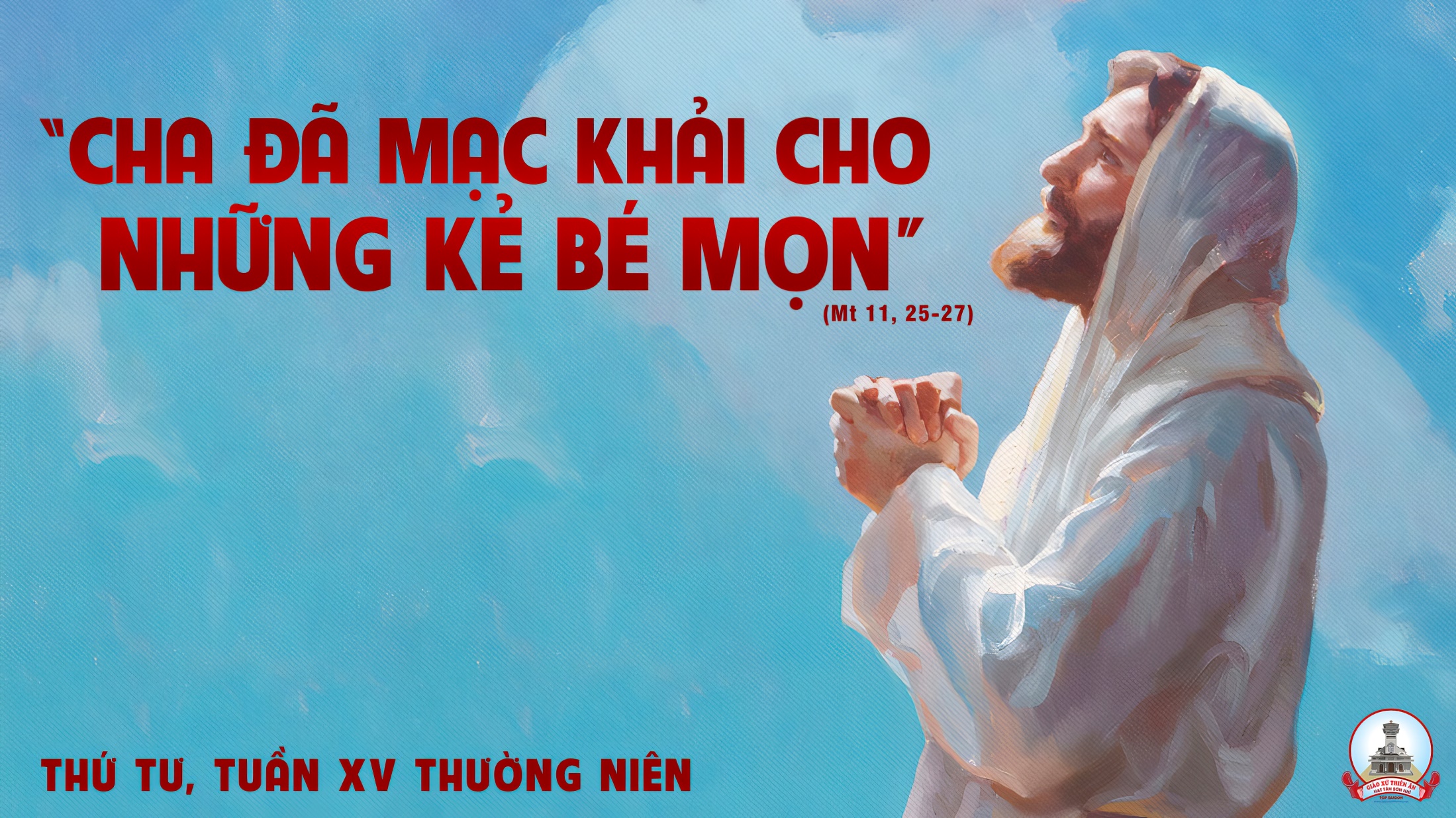